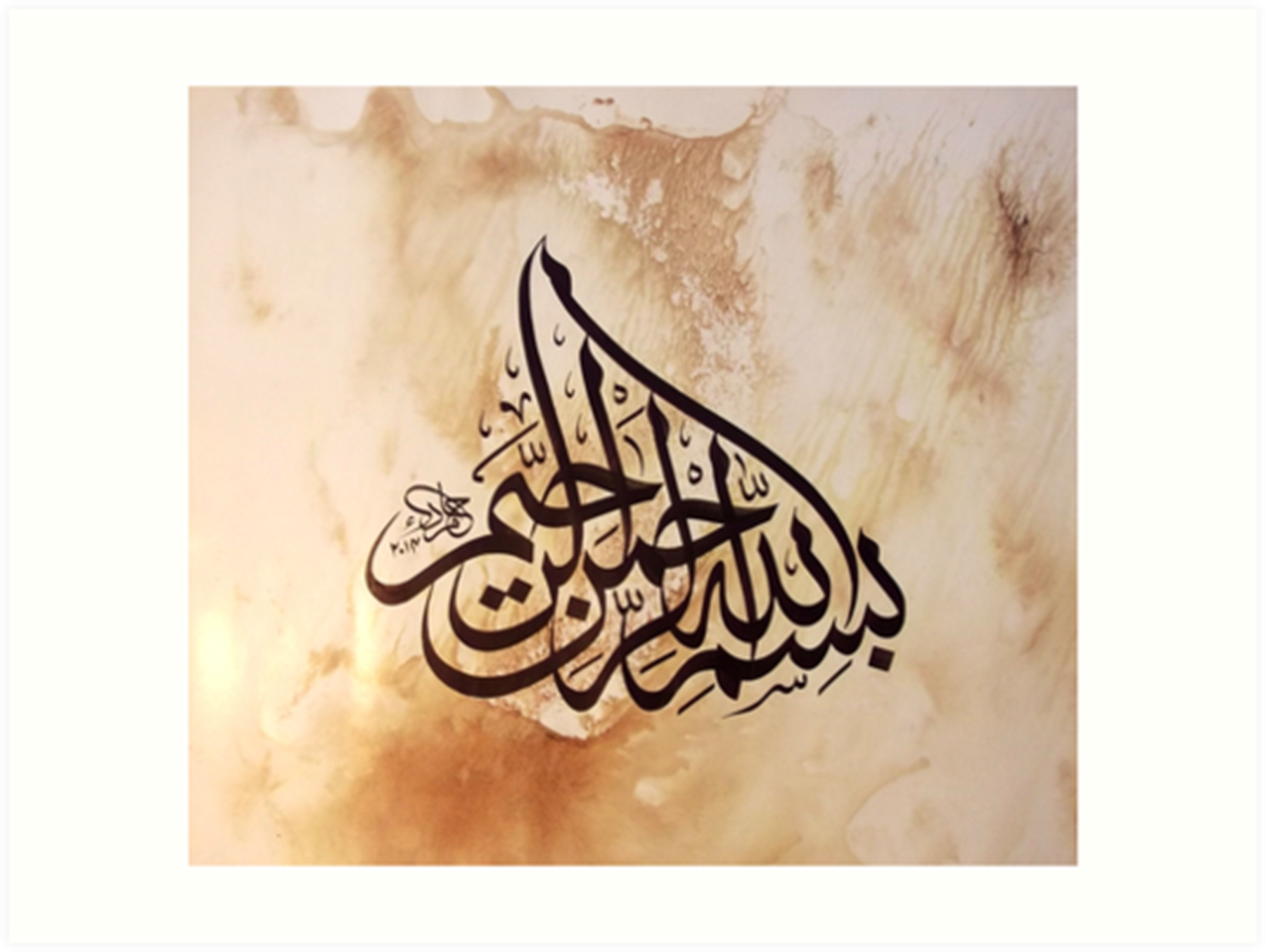 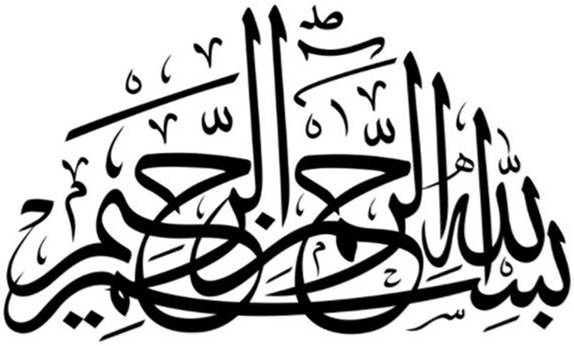 1
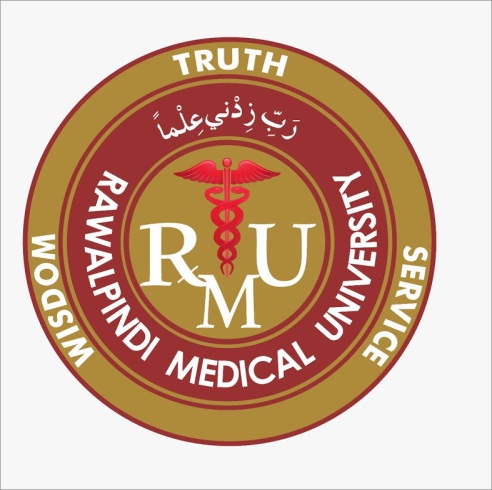 2nd Year MBBS Gastrointestinal Tract ModuleLarge Group Interactive Session (LGIS)Nutrition
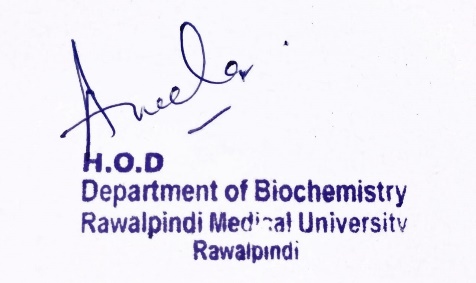 Date:   14-02-2023
Delivering Date:         21-03-2024
31-01-2025
Dr. Rahat Afzal
Biochemistry Department
2
Motto                   Vision; The Dream/Tomorrow
To impart evidence based research oriented medical education
To provide best possible patient care
To inculcate the values of mutual respect and ethical practice of medicine
Learning Objectives

At the end of the lecture, students will be able to:
Explain:
What is balanced diet
What are proteins
Determination of comparative nutritional efficiency of proteins.
Protein Energy Malnutrition (PEM.)
Professor Umar Model of  Integrated Lecture
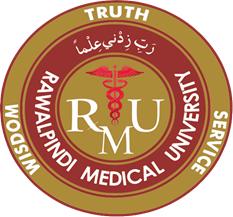 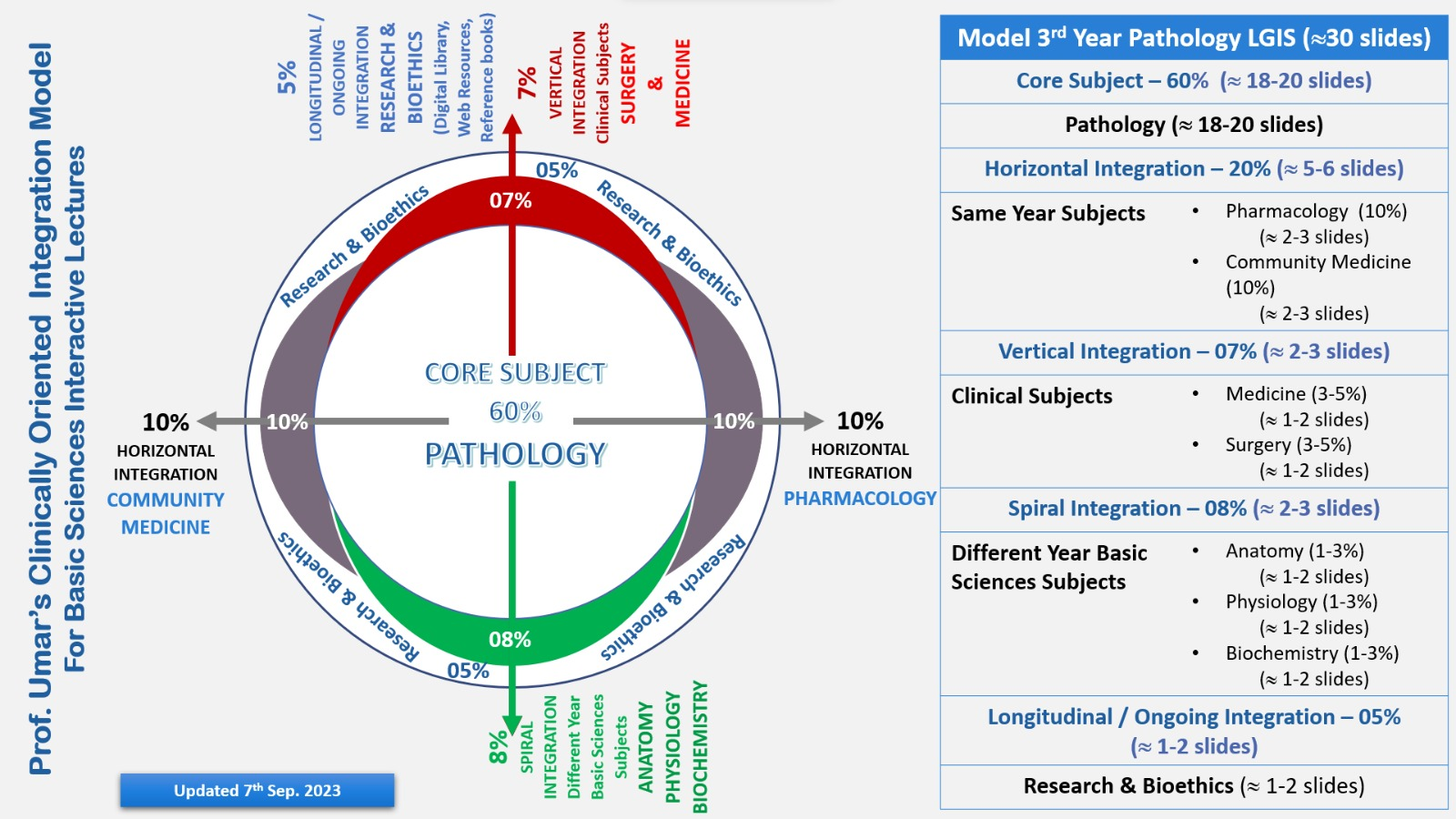 Interactive Session

A 3-Year Old boy is brought to the pediatric clinic by his mother, who reports that the child has been experiencing:
Weight loss and fatigue over the past 6 months
Decreased appetite and interest in food
Hair loss and skin problems
Recurrent infections including diarrhea and respiratory tract infections
Core Knowledge
Core Knowledge
Balanced diet:
A diet consisting of a variety of different types of food and providing adequate amounts of all the essential nutrients necessary for normal growth and development of human body.
Core Knowledge
Five major food groups:
Fruits and vegetables
Starchy food:
Potatoes, bread, rice, pasta, and other carbohydrates
3. Proteins:
Beans, pulses, fish, eggs, meat and other proteins.
4. Dairy
5. Fats:
Oils and spreads.
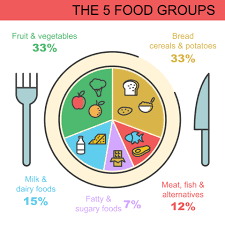 Core Knowledge
Proteins:
Building stones.
Required for growth.
Required to build proteins in wear and tear loss and to build new tissues after wasting illness.
 Supply amino acids required for synthesis of enzymes.
Proteinous hormones.
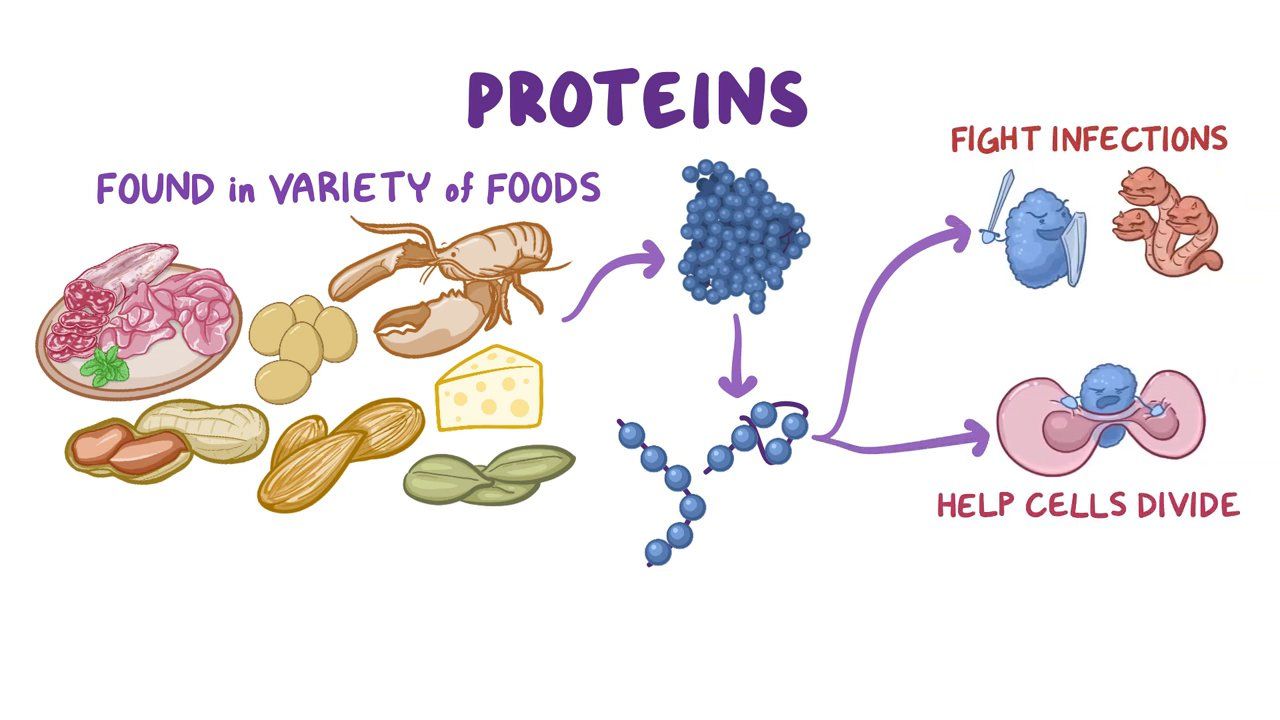 Core Knowledge
Core Knowledge
Nitrogenous substances, e.g. purines, pyramidines, RNA, DNA, and coenzymes receptors for hormones are also proteins.
Amino acids are required for synthesis of plasma proteins such as clotting factors, transport proteins, albumin and globulin.
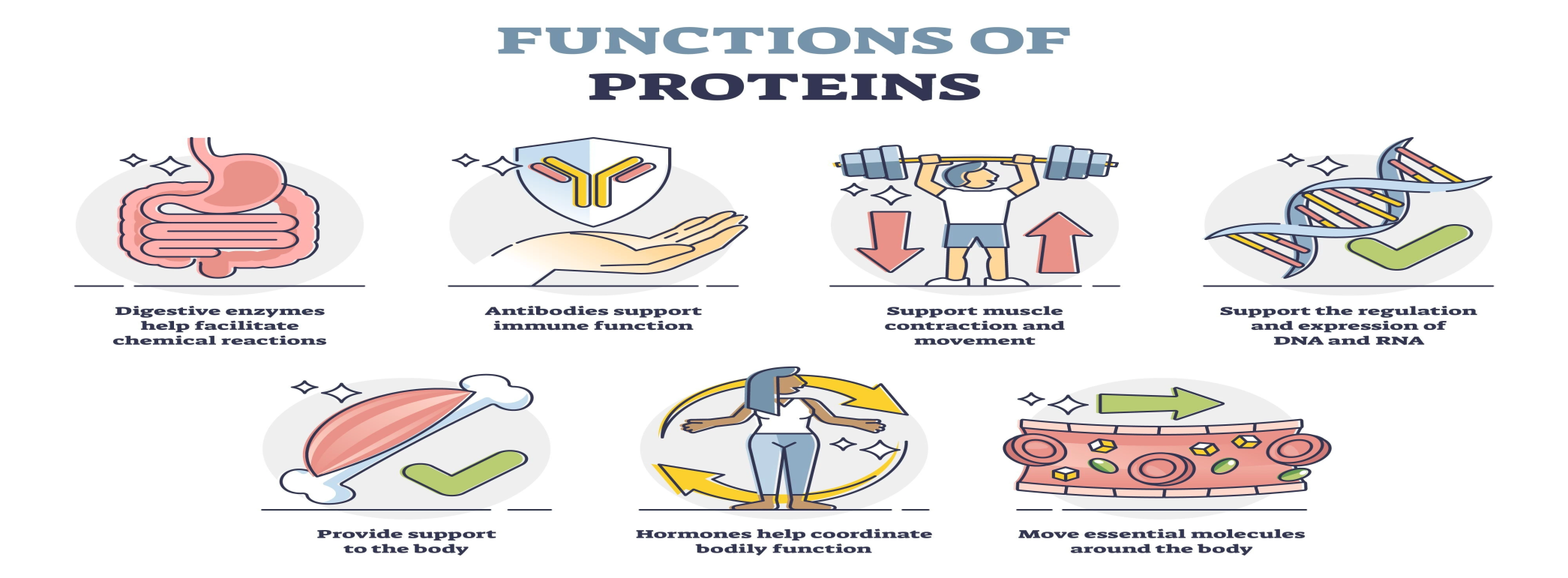 Core Knowledge
Essential Amino Acids:
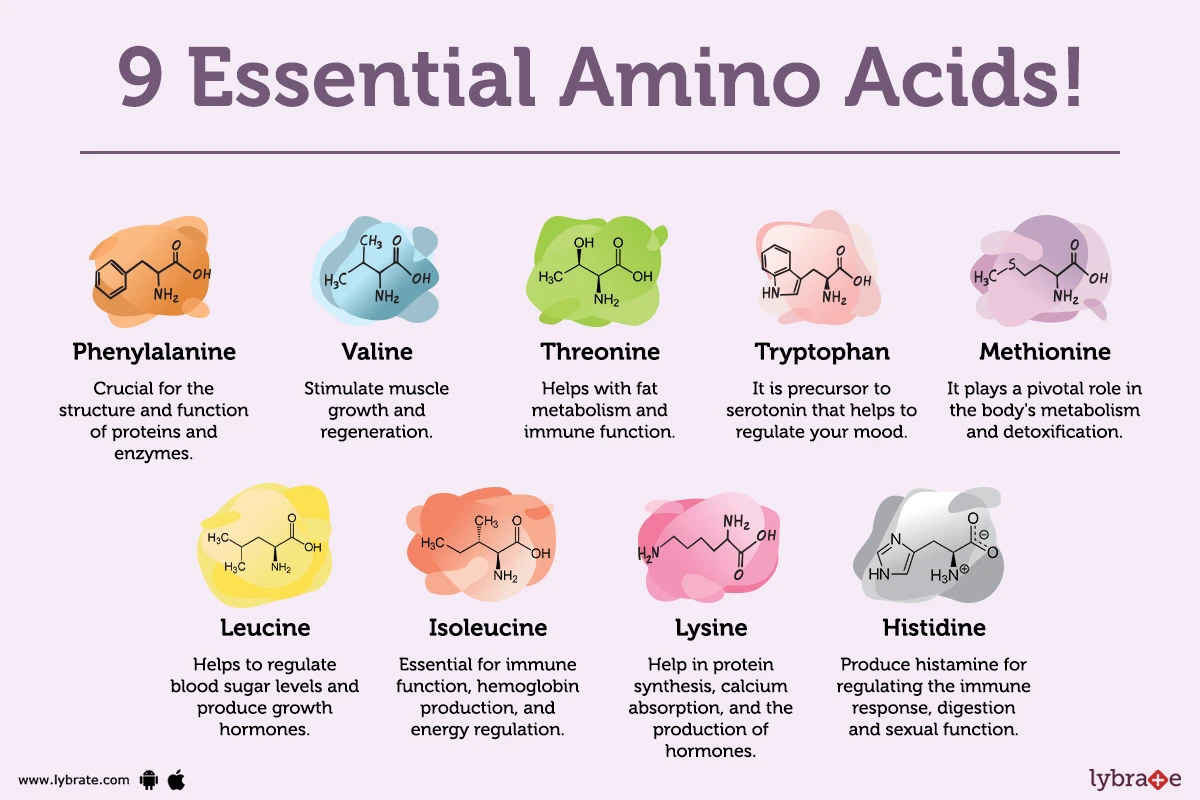 Core Knowledge
Determination of Comparative Nutritional Efficiency of Dietary Proteins:
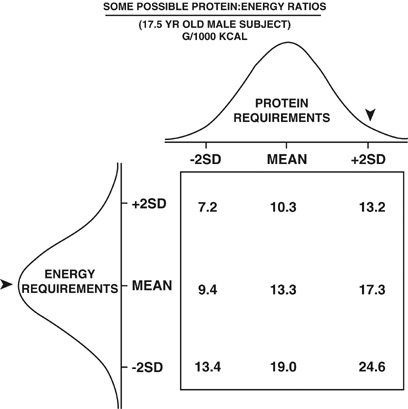 Core Knowledge
3. Chemical Score of a protein:
Content of essential amino acids of a protein is matched with that of egg protein(100%) to obtain its chemical score (c.s.)
Wheat flour protein c.s. = 40
Animal Protein (G1):
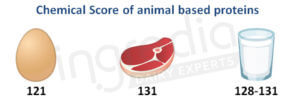 Plant Protein (G2):
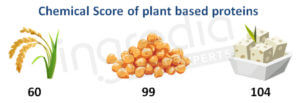 Core Knowledge
High Biological Value Proteins:
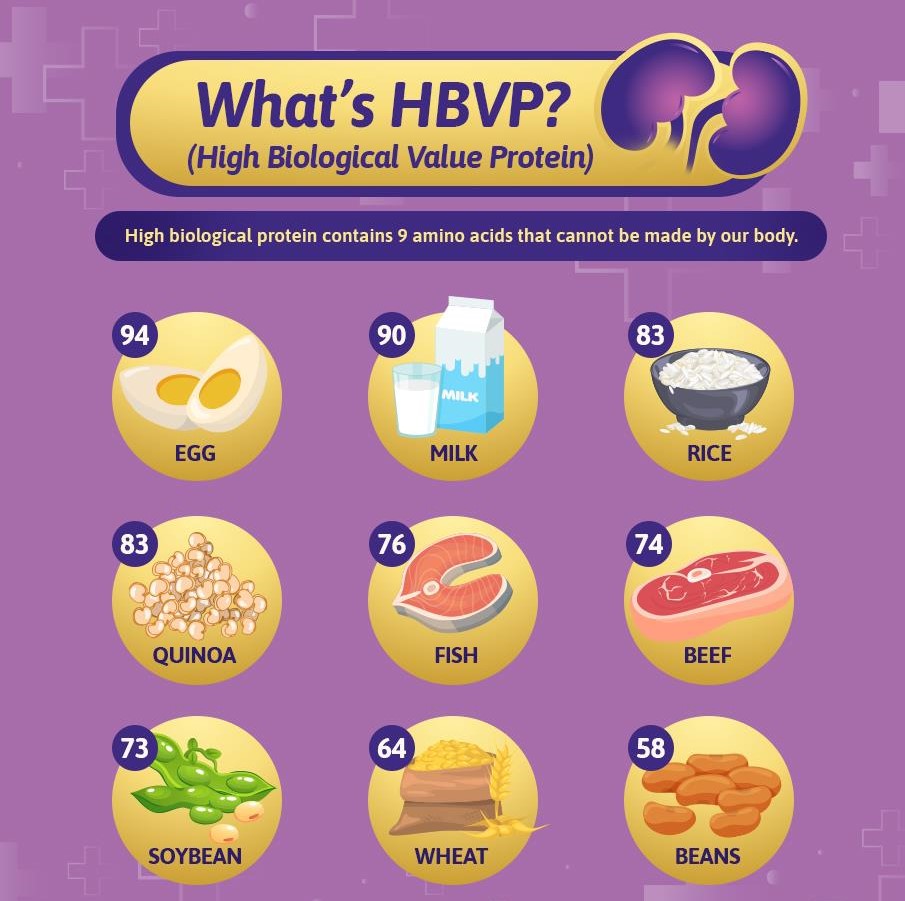 A protein with high biological value have following characteristics:
It should have all essential amino acids.
Essential amino acids should be present in optimal proportion.
Protein should be easily digestible.
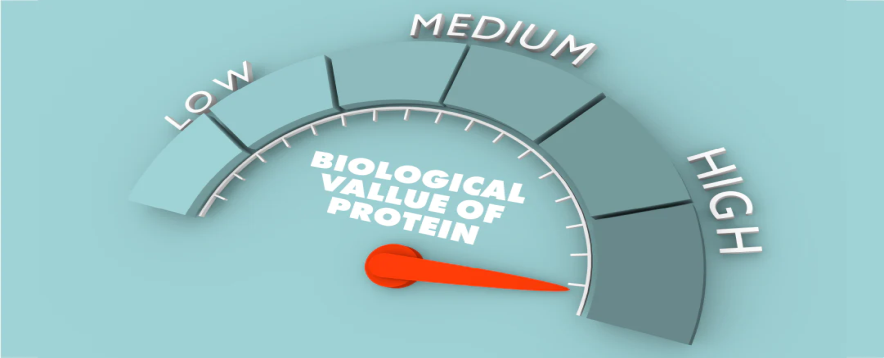 Core Knowledge
Methods to Improve Nutritional Value of Proteins of Plant Origin
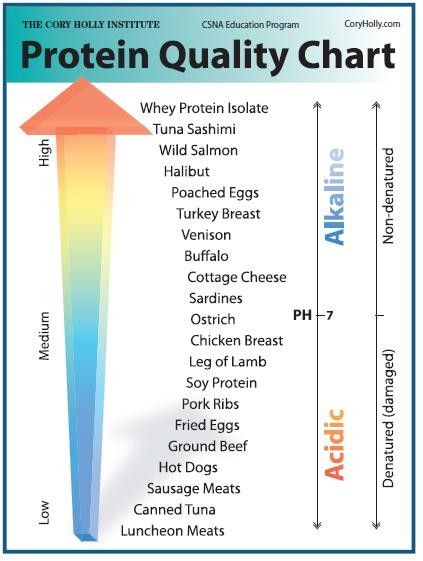 Corn gem, wheat gem, yeast and soya beans (Good proportion of many amino acids.)
To use diet containing mixture of vegetable proteins.
To grow crops which yield a much higher protein content e.g. mutant strains of wheat and maize.
Genetically modified foods are being developed to solve the problems of food shortage.
Core Knowledge
Recommended Dietary Allowances (RDA) of Proteins
For average man minimum requirement is approx. 35gm/day.

People who do heavy work and severe muscular exercise need more proteins.
Depends on age, sex, physical requirement, and severe muscular exercise.
Core Knowledge
During pregnancy and lactation increased protein intake is recommended.
Protein deficiency is most commonly seen during infancy and resulted in:
Stunted growth.
Brain damage.
Increased mortality rate.
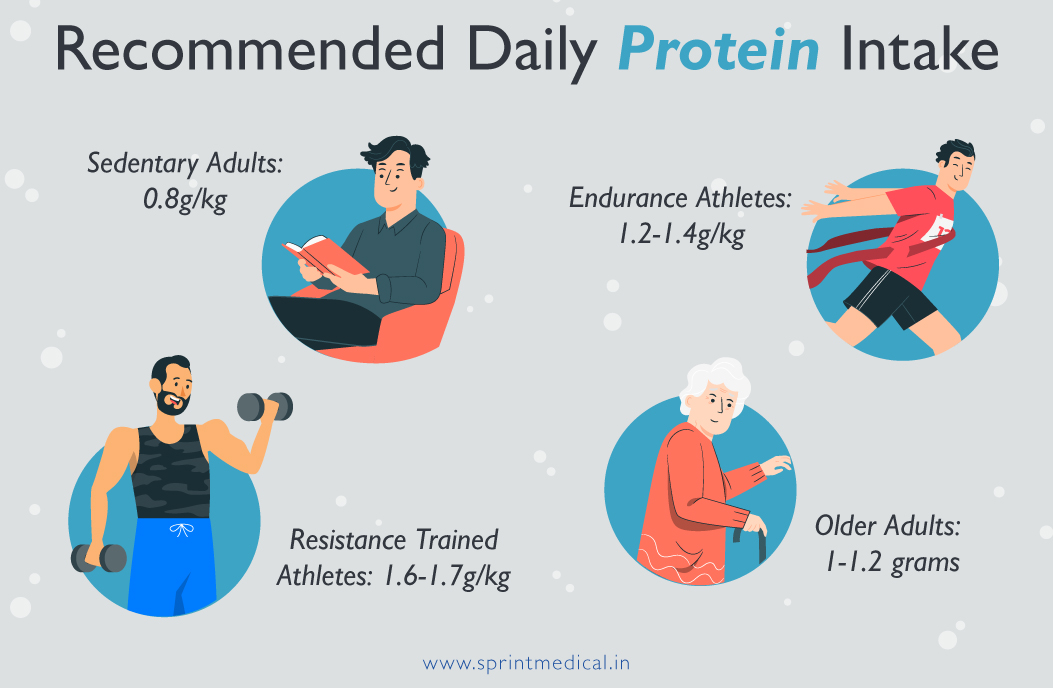 Core Knowledge
Protein Energy Malnutrition (PEM)
SECONDARY:

Due to certain disease e.g. malignancy, intestinal malabsorption, IBD, AIDS, CRF, and anorexia nervosa.
PRIMARY:

Due to inadequate intake of calories and proteins
Core Knowledge
Protein Energy Malnutrition (PEM):
These individuals have prominent ribs, winged scapula, spindly arms and legs, flat buttocks.
Skin is dry and inelastic.
Skin ulcerations may be seen which occurs as shiny, arythematous atrophic areas.
Skin ulcerations may be seen.
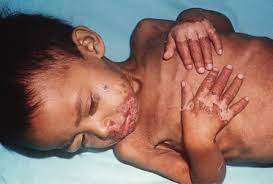 Core Knowledge
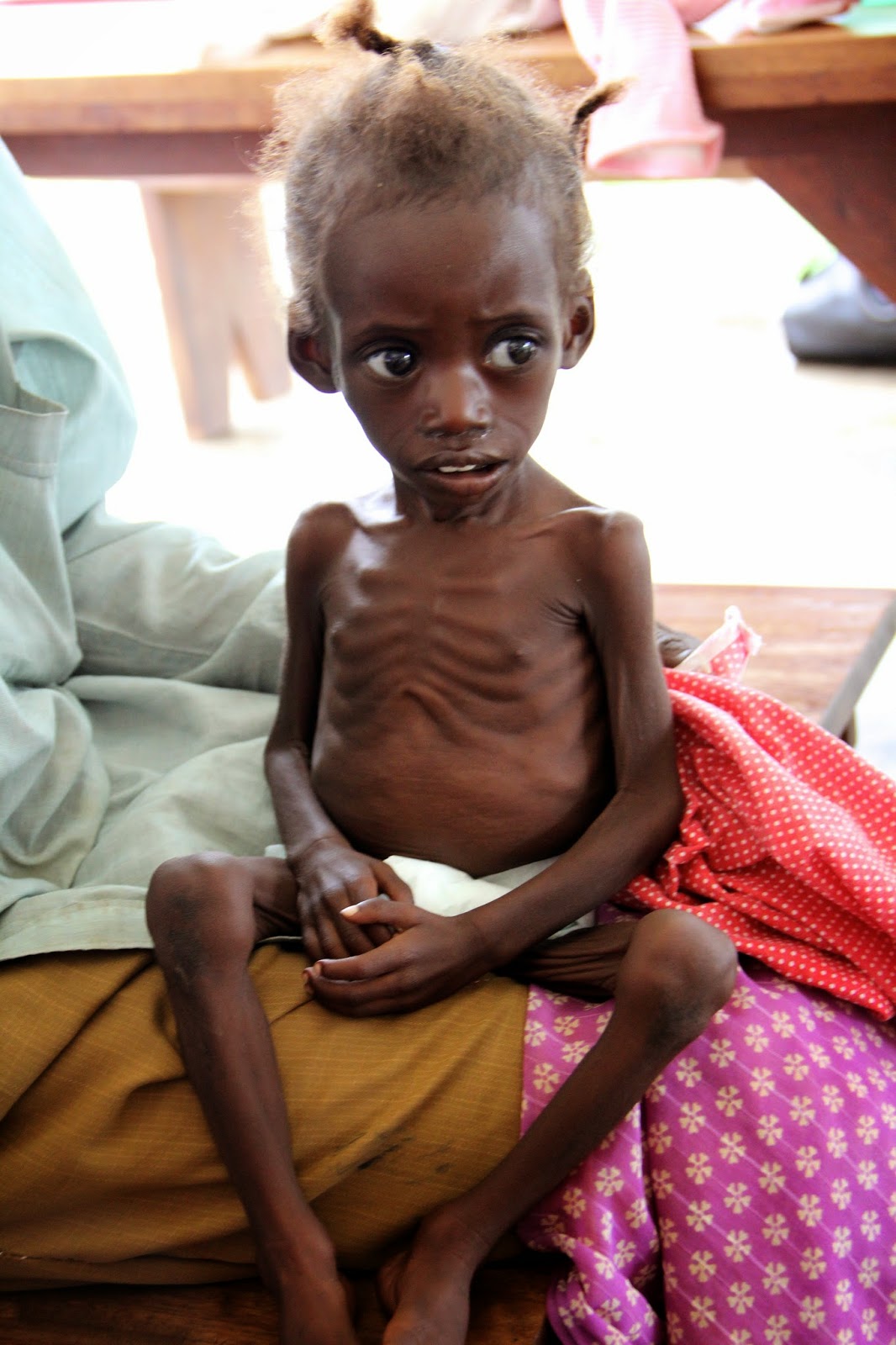 Hair are sparse and dry, lost their luster and weak.
Gross body edema.
Low serum albumin.
Blood level of glucose, amino acids, and insulin are decreased.
Growth hormone increases.
Cortisol increases.
Serum T3 and T4 decreases.
GnRH decreases.
Core Knowledge
Plasma testosterone decreases.
Heart shows edema, patchy necrosis and infiltration with inflammatory cells.
Stroke volume and cardiac output decreases.
Weakness of inspiratory muscles causing decreased inspiratory and expiratory pressures.
Decreased metabolic activities.
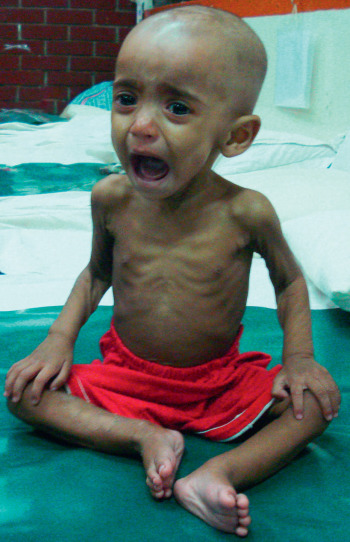 Core Knowledge
Reduction in cardiac work with low BP.
Deficiency of minerals.
Easy fatigue and lethargy.
Subject feels constant hunger.
There may be constipation.
Immunity is impaired.
Delayed wound healing.
Depression.
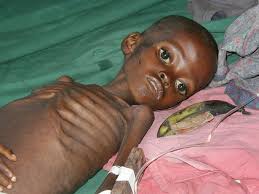 Core Knowledge
Kwashiorkor
Kwashiorkor is characterized by severe deficiency of good quality of protein.

It occurs in tropics and sub-topics where diet of young children lacks animal proteins.
Core Knowledge
Features:
Growth failure, atrophy of muscles, weakness, nervous irritability.
Skin rashes.
Hair are thin, weak, and red.
Chilosis, xerophathalmia, stomatitis, diarrhea and cachexia.
Edema, moon face and large belly
Enlarged fatty liver
Rickets and scurvy.
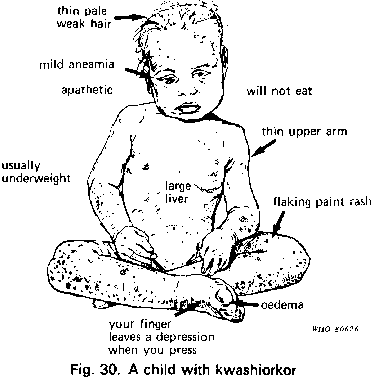 Core Knowledge
Marasmus
It is an extremely severe type of nutrition disorder in which thee is significant wasting of fats, muscles and tissues of the body.
Horizontal Integration
28
Nutrition
Nutrition is the process by which the body metabolizes and utilizes nutrients from food.
29
Horizontal Integration
Vertical Integration
Vertical Integration
Kwashiorkor
Causes:
Low protein diet.
Lack of essential vitamins and minerals.
Lack of dietary antioxidants.
Aflatoxins.
Parasites and infectious diseases particularly measles, malaria and HIV.
Significant life stress including famine, deprivation, war and natural disasters.
Vertical Integration
Marasmus
Causes
Chronic starvation.
Adulterated water.
Inadequate food intake.
Vitamin deficiencies.
Low birth weight.
Vertical Integration
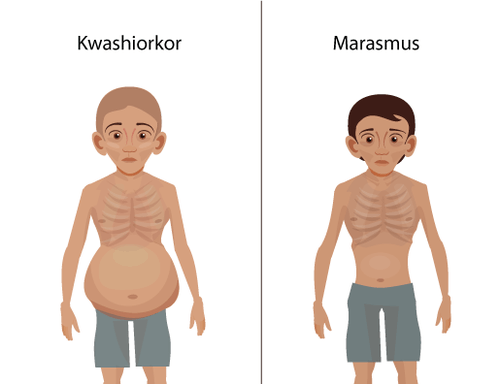 Vertical Integration
Vertical Integration
Treatment of PEM
Spiral Integration
Family Medicine plays important role in preventing and treating PEM in following manner:

Preventive care and education.
Early detection and screening.
Diagnostic evaluation.
Treatment planning and management.
Monitoring and follow-up.
Community out-reach and advocacy.
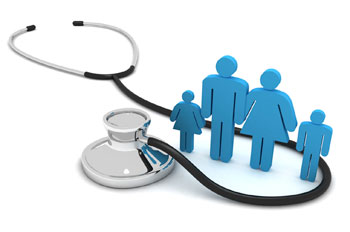 Spiral Integration
Artificial Intelligence
Artificial Intelligence plays role in following aspects to address the nutrition related issues such as PEM:

Data analysis and prediction.
Early detection and diagnosis.
Personalized treatment planning.
Remote monitoring and support.
Decision support tools.
Public health surveillance and intervention.
Research and innovation.
Community engagement and education.
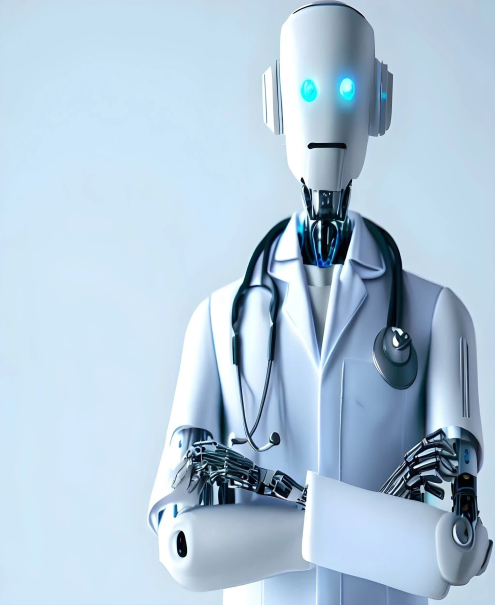 Suggested Research Article
Spiral Integration
Link: https://pubmed.ncbi.nlm.nih.gov/37753341/
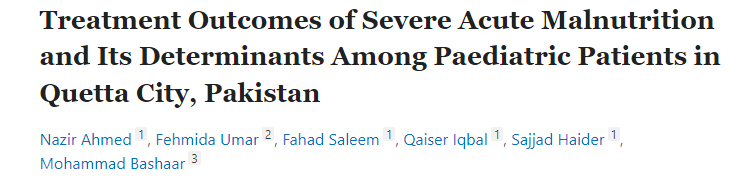 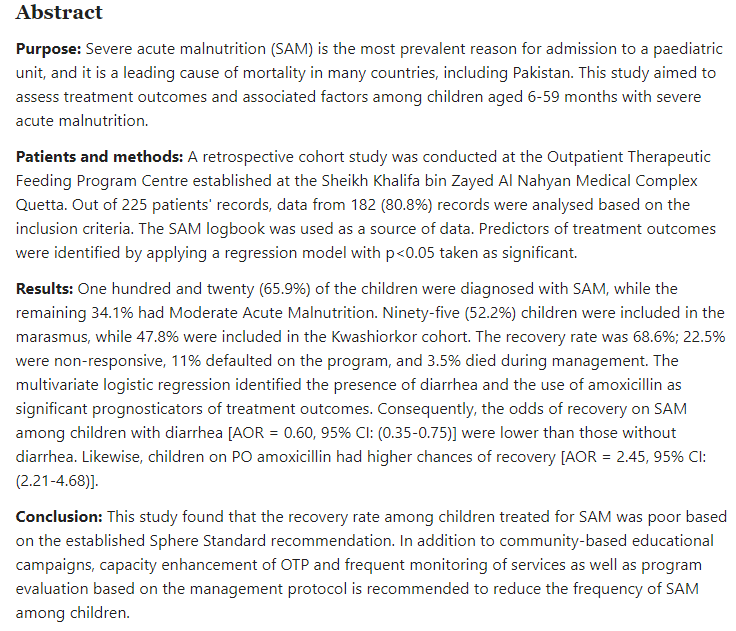 Bioethics
Spiral Integration
LGIS Assessment
Q1. What is balanced diet ?
Q2. What are five major food groups?
Q3. Explain function of proteins?
Q4. What is chemical score of protein?
Q5. What are features of Kwashiorkor?
How To Access Digital Library
Steps to Access HEC Digital Library
Go to the website of HEC National Digital Library
On Home Page, click on the INSTITUTES
A page will appear showing the universities from Public and Private Sector and other Institutes which have access to HEC National Digital Library HNDL
Select your desired Institute
A page will appear showing the resources of the institution
Journals and Researches will appear
You can find a Journal by clicking on JOURNALS AND DATABASE and enter a keyword to search for your desired journal
41
Learning Resources
Textbook of Biochemistry, Lippincott 8th edition, chapter no.27, page no. 717-753. 
Google scholar
Google images
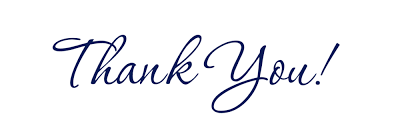 43